Angles:Can this be a Corresponding Angle?
Corresponding:
Y	\	N
True/false
Reflect
Your Turn
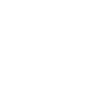 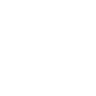 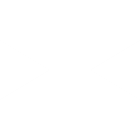 Rule
Corresponding:
Y	\	N
Corresponding:
Y	\	N
Corresponding:
Y	\	N
Corresponding:
Y	\	N
Corresponding:
Y	\	N
Corresponding:
Y	\	N
Graeme.Mitchinson@excelsiornewcastle.org.uk
Corresponding:
Y	\	N
Corresponding:
Y	\	N
Corresponding:
Y	\	N
Corresponding:
Y	\	N
Corresponding:
Y	\	N
Corresponding:
Y	\	N
Graeme.Mitchinson@excelsiornewcastle.org.uk
Corresponding:
Y	\	N
Corresponding:
Y	\	N
Corresponding:
Y	\	N
Corresponding:
Y	\	N
Corresponding:
Y	\	N
Corresponding:
Y	\	N
Graeme.Mitchinson@excelsiornewcastle.org.uk
Corresponding:
Y	\	N
Corresponding:
Y	\	N
Corresponding:
Y	\	N
Corresponding:
Y	\	N
Corresponding:
Y	\	N
Corresponding:
Y	\	N
Graeme.Mitchinson@excelsiornewcastle.org.uk
Your Turn
3)
1)
Corresponding:
Y	\	N
Corresponding:
Y	\	N
2)
4)
Corresponding:
Y	\	N
Corresponding:
Y	\	N
Graeme.Mitchinson@excelsiornewcastle.org.uk
Your Turn - Answer
Corresponding:
Y	\	N
Corresponding:
Y	\	N
Corresponding:
Y	\	N
Corresponding:
Y	\	N
Graeme.Mitchinson@excelsiornewcastle.org.uk